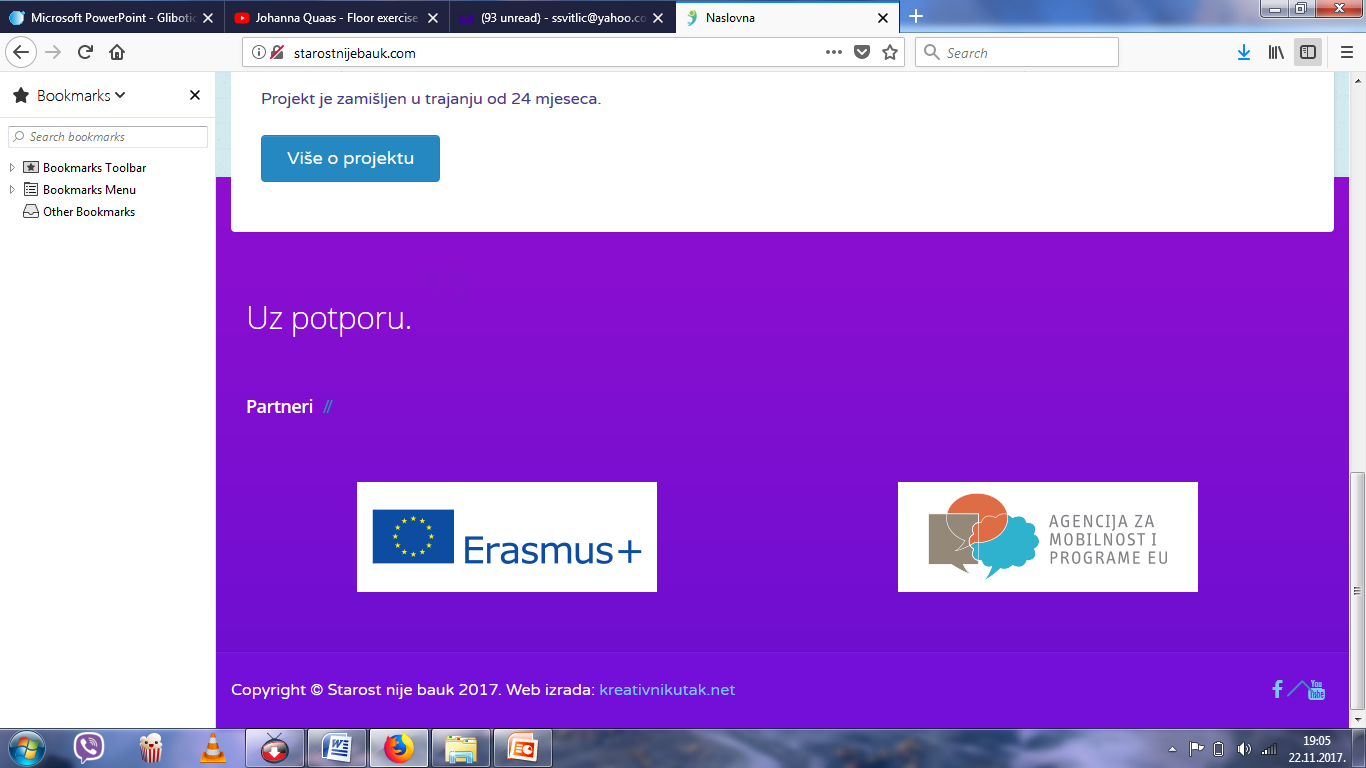 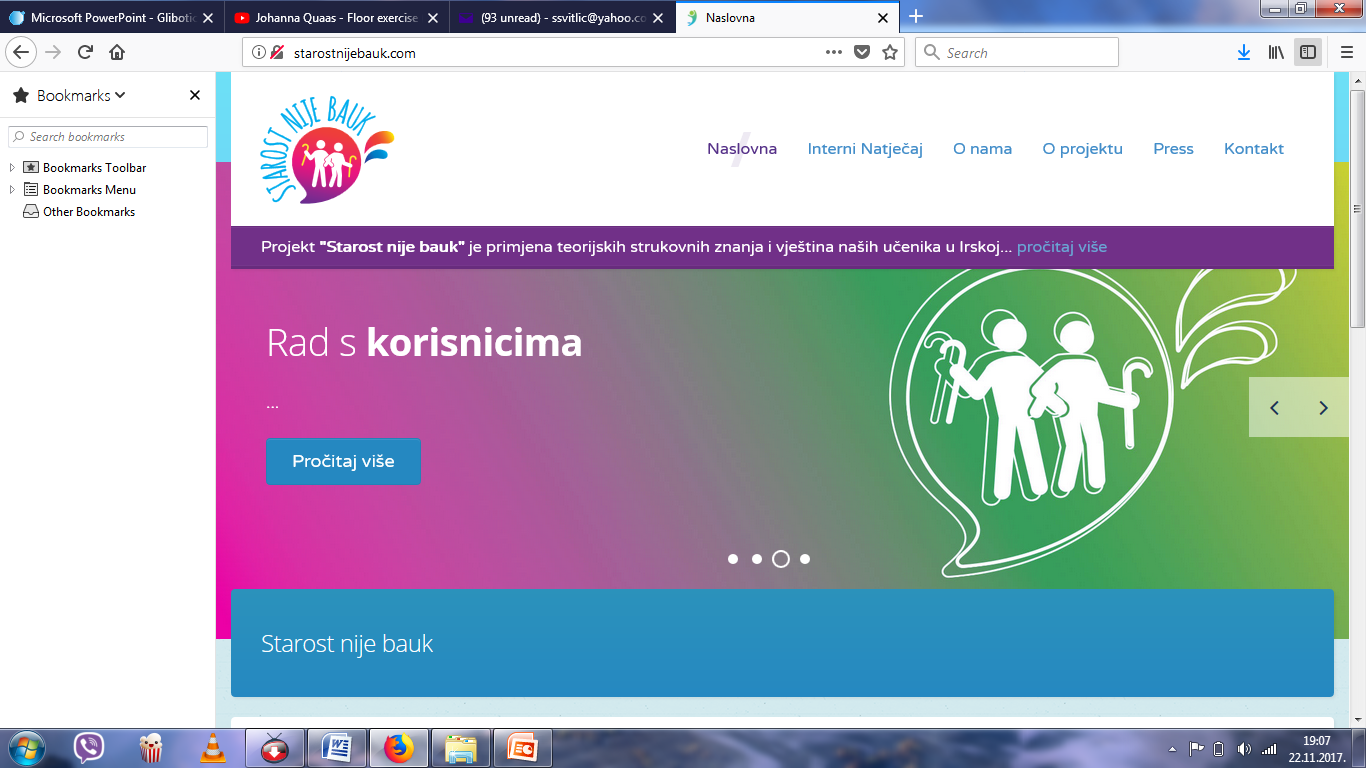 “STAROST  NIJE  BAUK „
„Starost nije bauk”
Europski projekt Medicinske škole Pula
Financiran od strane Agencije za mobilnost
	106.235,00 EUR
Trajanje 24 mjeseca: 2017.-2019.godina
Uključuje dvije mobilnosti u trajanju od 14 dana – 80 sati praktične nastave
48 učenika – usmjerenja medicinska sestra opće njege/ medicinski tehničar opće njege, fizioterapeutski tehničar/fizioterapeutska tehničarka
5 strukovnih nastavnika
Projektne aktivnosti
Pedagoška priprema 20 sati
Jezična priprema 20 sati 
Strukovna priprema  30 sati 
Kulturološka priprema 10 sati
Strukovna priprema
Medicinske sestre/tehničari opće njege
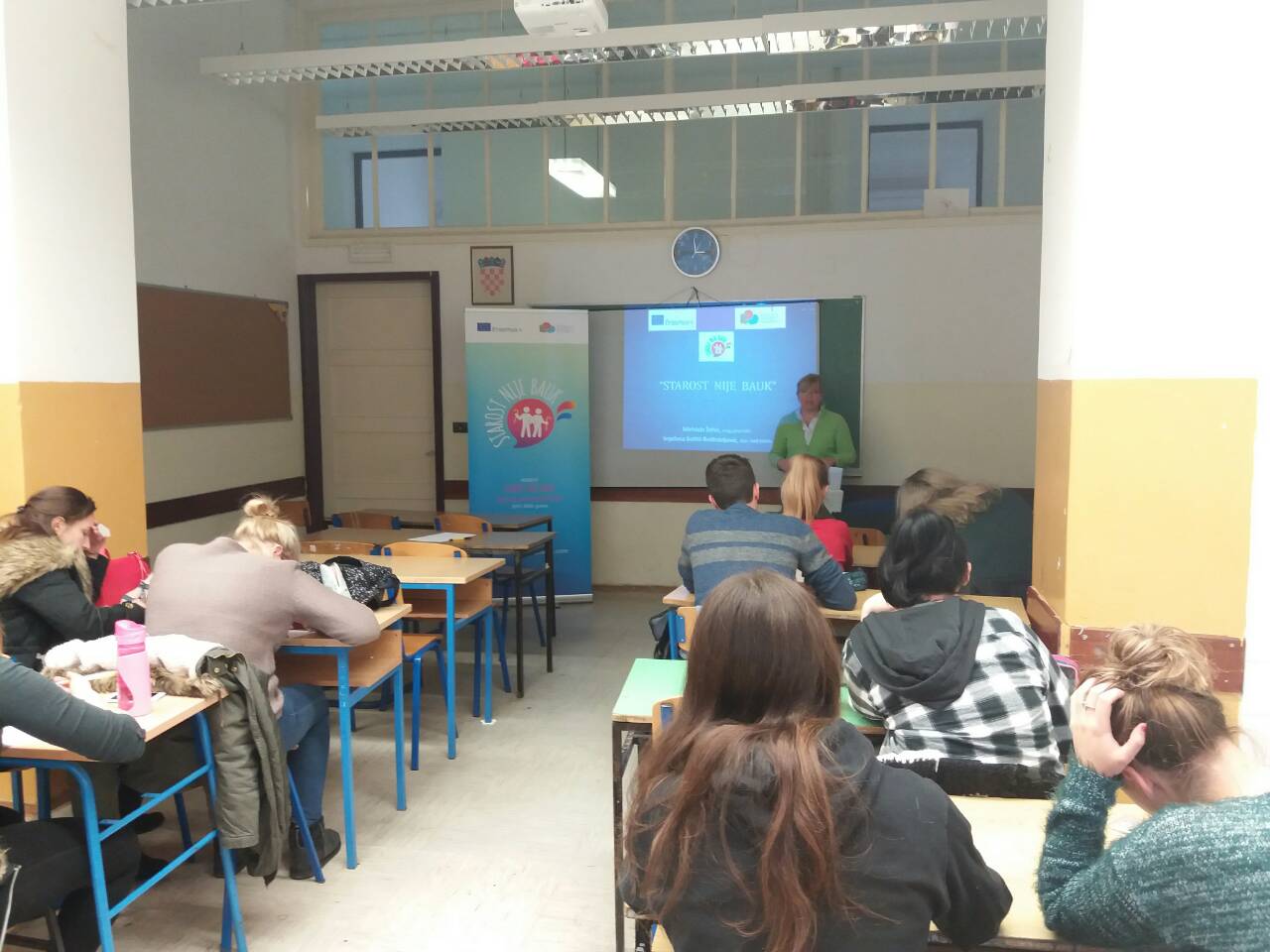 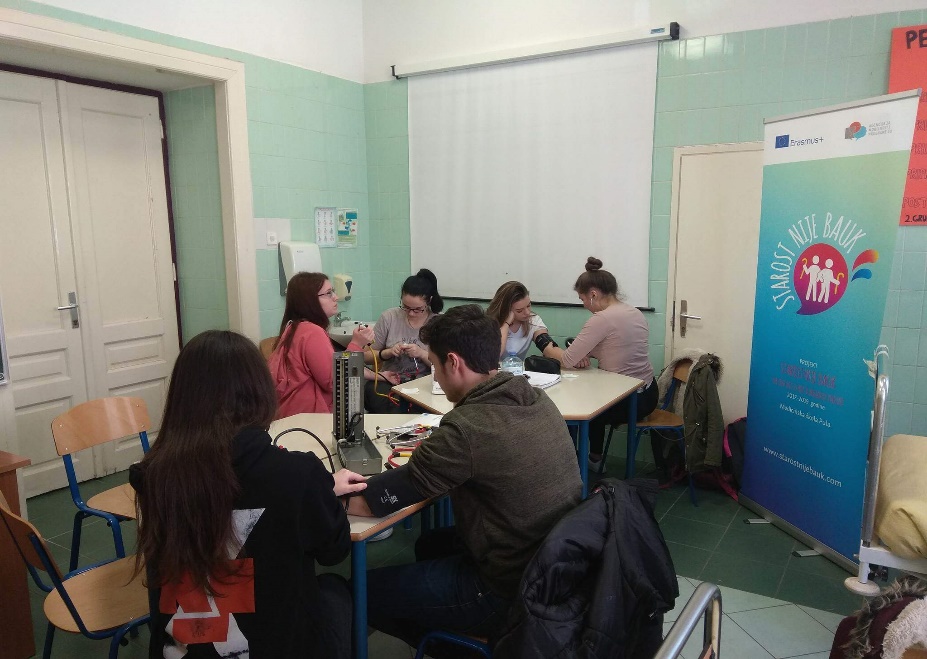 Strukovna priprema
Fizioterapeutski tehničar/tehničarka
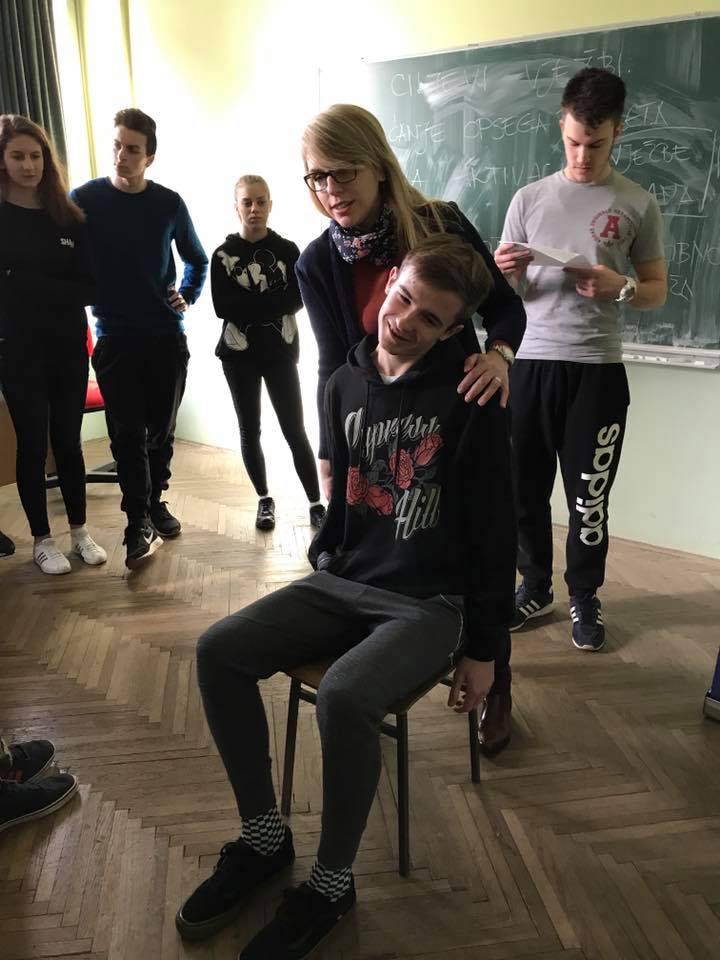 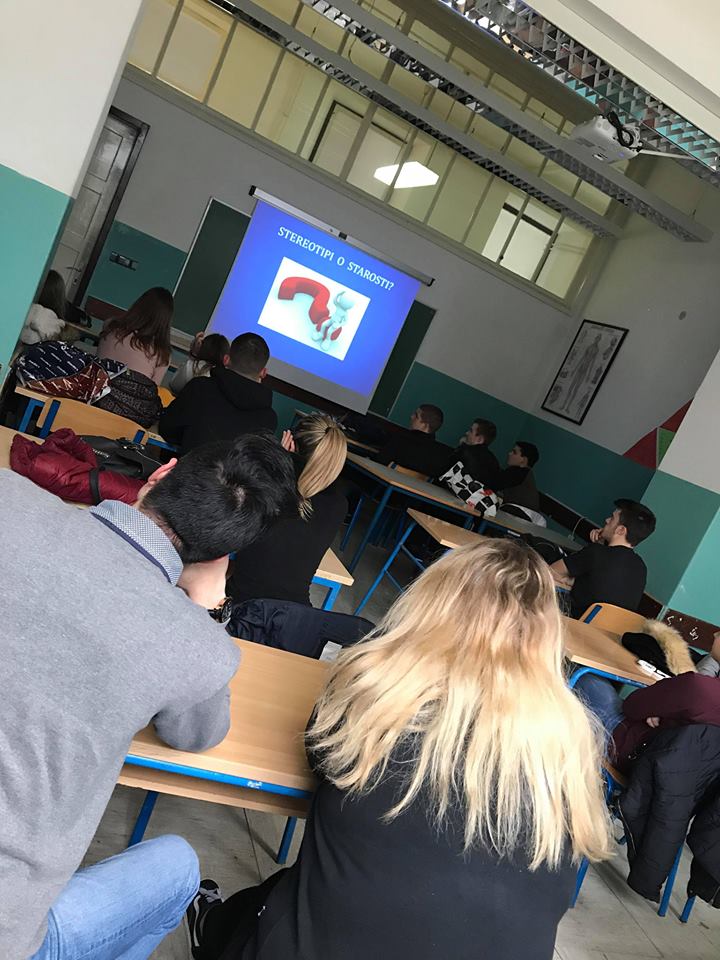 Radni sastanak
Mobilnost
Irska, Dublin
   od 14.04. do 28.04.2018.godine
28 učenika
3 nastavnika u pratnji
Nije važno koliko smo stari, nego kako starimo